西工大与A-Tune交流会
Centos/redhat上A-Tune移植工作
典型高性能计算应用（hpc）调优
A-Tune实现框架
A-Tune客户端
(atune-adm)
数据库(postgresql)
A-Tune 服务端（atuned）
gRPC 服务
离线动态调优(tuning)
优化库管理
在线静态调优(analysis)
sqlite3
本地http服务
远程http服务
MPI/CPI
AI 引擎
Web UI
数据采集
系统配置
应用感知
重要参数选择
数据监控
自动参数优化
模型训练
主要适配对象（https://gitee.com/openeuler/A-Tune-Collector）
采集模块
MPI：implement a new monitor
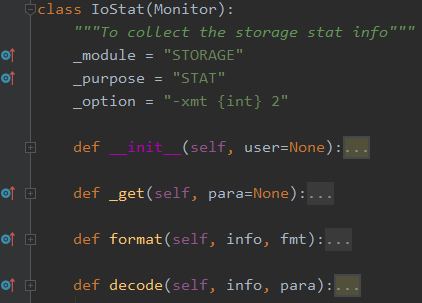 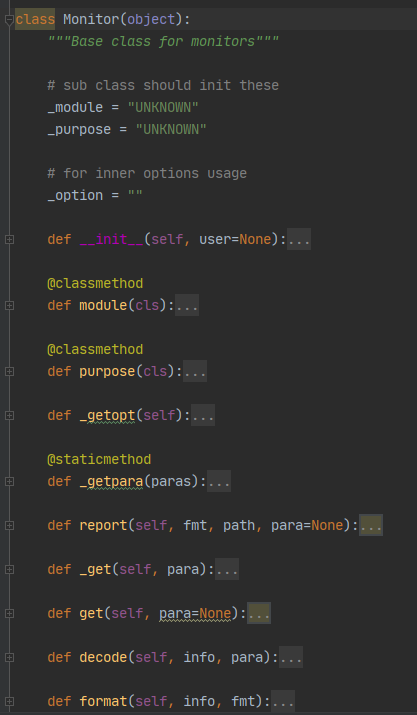 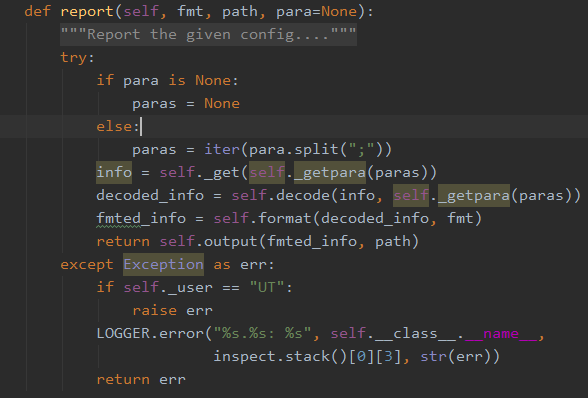 MPI：implement a new monitor
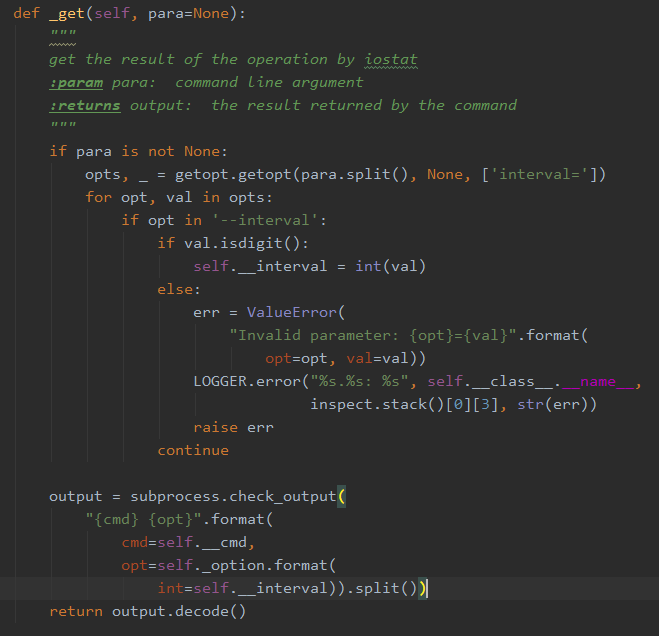 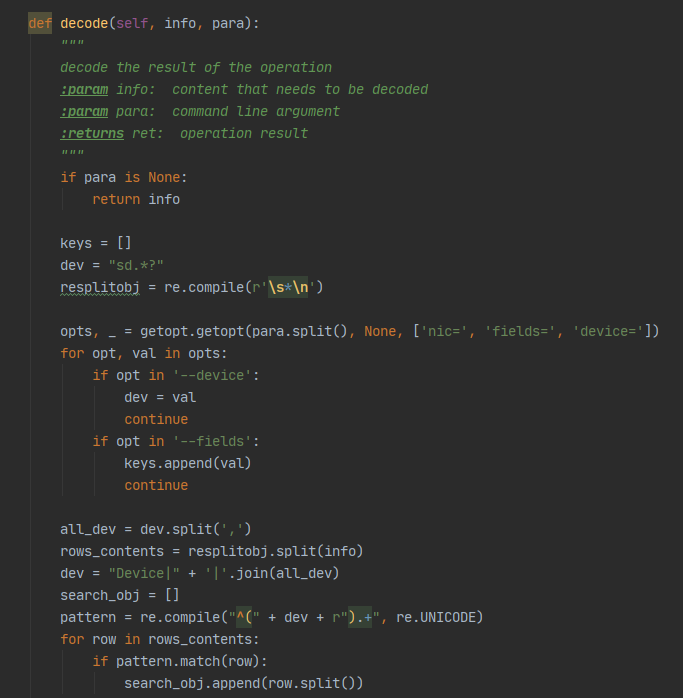 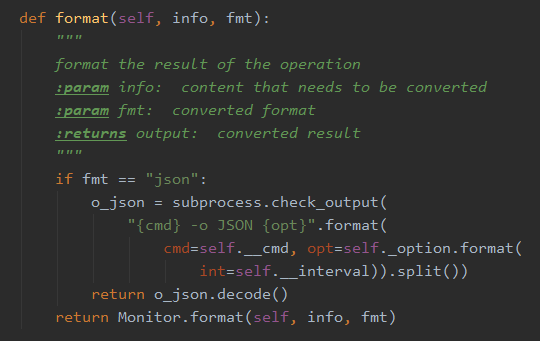 主要适配对象（https://gitee.com/openeuler/A-Tune-Collector）
配置模块
主要适配对象（https://gitee.com/openeuler/A-Tune-Collector）
配置模块
CPI：get or set the value of the given key
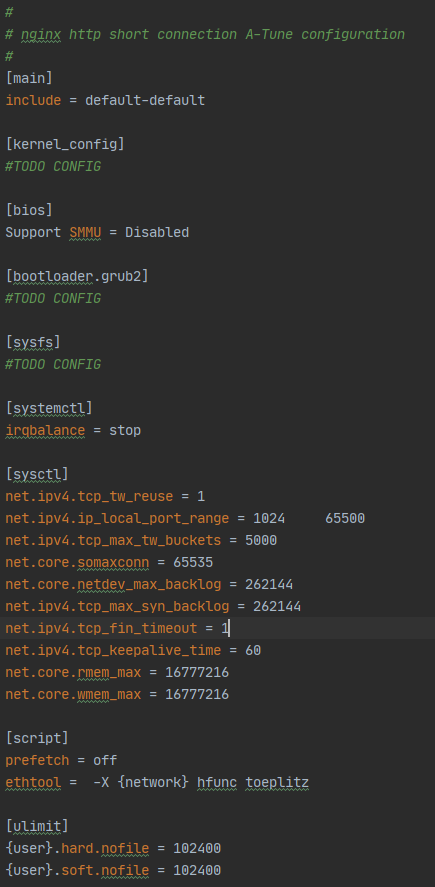 CPI：implement a new configurator
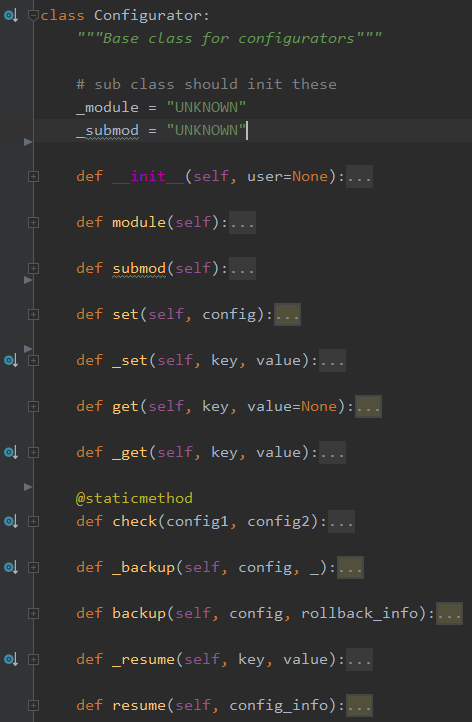 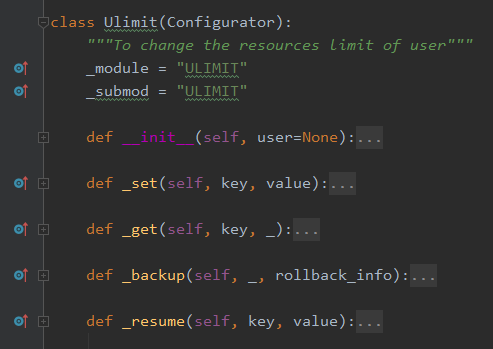 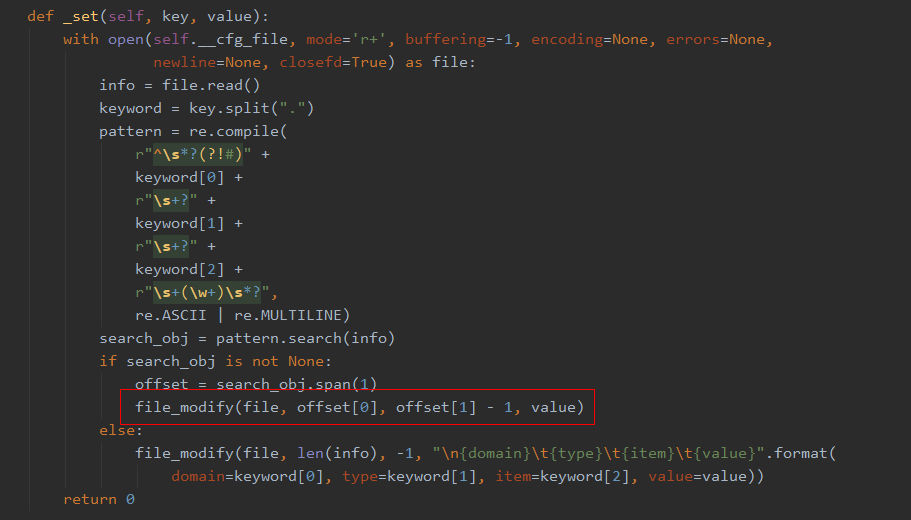 CPI： script extention
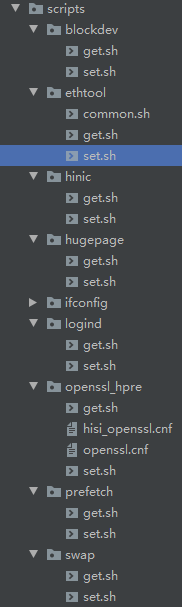 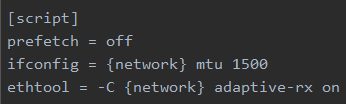 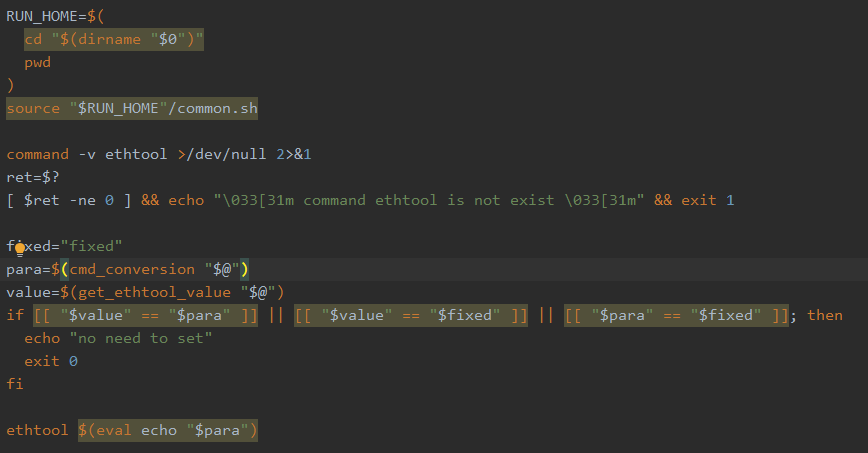 采集模块可适配
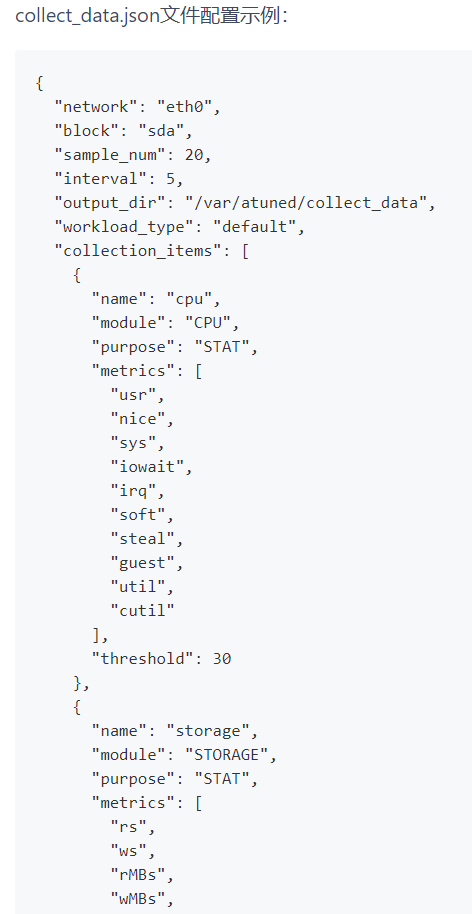 增删采集维度
多网卡数据采集
修改json文件
多磁盘数据采集
后期演进路线
业务场景、具体应用持续扩展，可调节对象、经验库持续增加，感知精度持续提升
采集模块能够适配更多的OS场景，支持更多的采集工具（nmon）
用户体验提升，可用性提升
……
相关issue
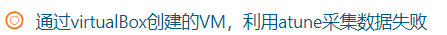 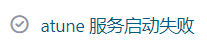 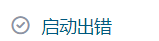 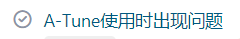 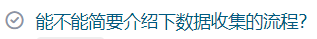 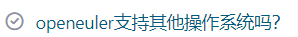 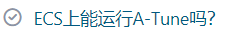 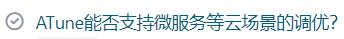